Club Success Plan
Re-name Yourself in Zoom
(include your role)
Example: VPE Sandy Chen
For Technology Support
Chat with Zoom Master
Club Success Plan
Session #
Please “re-name” yourself to include your role
(Example: VPE Sandy Chen)
Receive Session Workbook in chat
Agenda
Club 
Success Plan
Improving Plans
Club Success Plan Simulation
Recognize
Assess
Develop
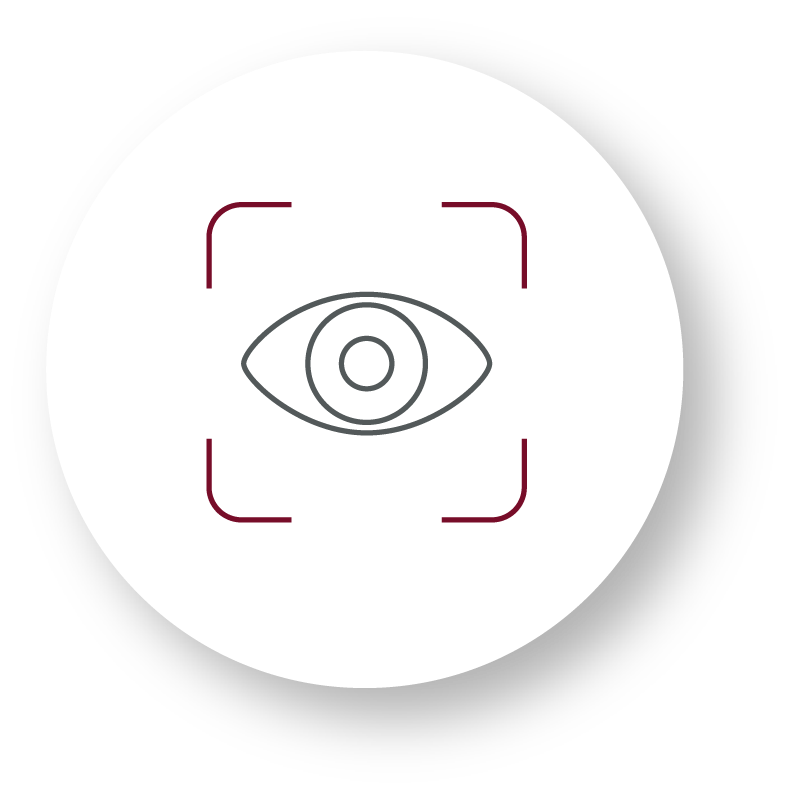 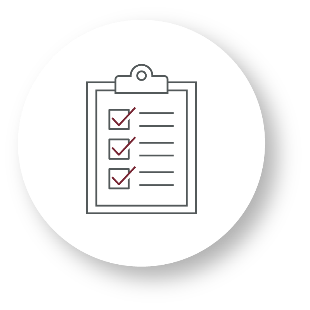 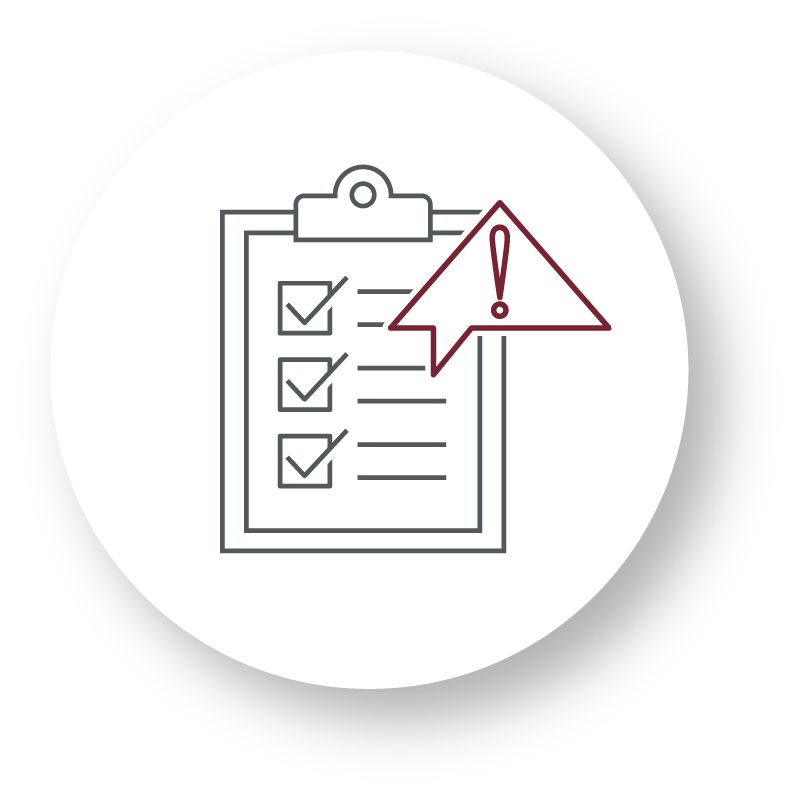 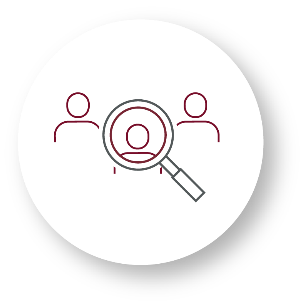 Recognize the advantages to good planning
Assess and revise planning documents to improve effectiveness
Develop planning documents to effectively target goals
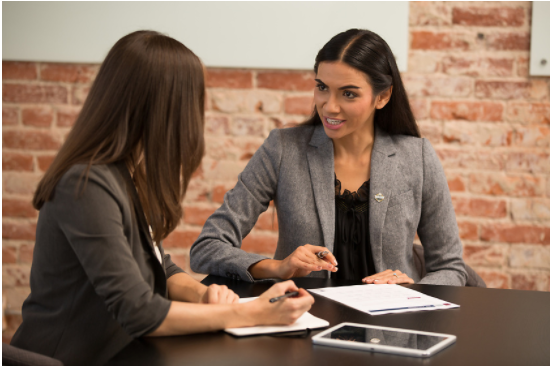 Improving Plans
What brings people to Toastmasters? 
What are their goals?
Breakout Room Activity: Making the Plan Right
Breakout Room Tips
Click “Join Breakout Room” button 
Use Zoom tools as needed (Share Screen, Annotate, Whiteboard)
Assign a Timekeeper 
Watch for Broadcast and Chat messages
Use “Ask For Help” button
Join Breakout Room
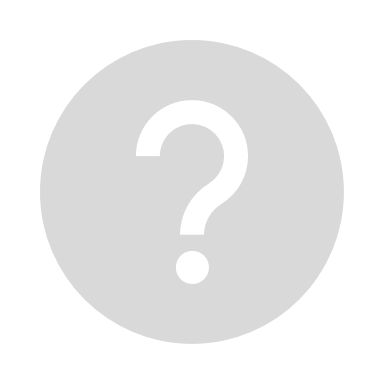 Making the Plan Right Activity Instructions
Join your team in a breakout room (automatic)
Read each of the three scenarios and Club Success Plans in your participant workbook. Edit plans provided. 
You have 20 minutes
Start on page 2 in your Session Workbook
What were the most common issues with the Club Success Plans that you edited?
What are the risks of not refining the plan?
Review: Improving Plans
Get feedback from your       Area Director
Review, reconsider, and  revise your Club Success  Plan periodically
Club Success Plan Simulation
Breakout Room Activity: Club Success Plan Simulation
Breakout Room Tips
Click “Join Breakout Room” button 
Use Zoom tools as needed (Share Screen, Annotate, Whiteboard)
Assign a Timekeeper 
Watch for Broadcast and Chat messages
Use “Ask For Help” button
Join Breakout Room
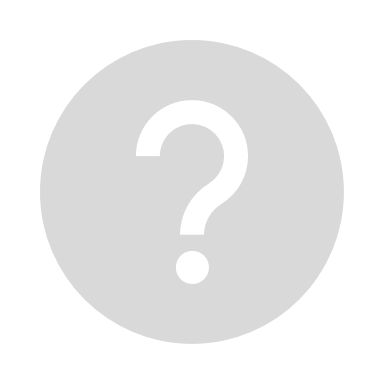 CSP Simulation Activity Instructions
Join your team in a breakout room (automatic)
Read the two simulations and Dashboard information for a club. Discuss and fill out the sections of the Club Success Plan provided. 
You have 20 minutes
Start on page 9 in your Session Workbook
Simulation 1 Results
Simulation 2 Results
Review: Club Success Plan Simulation
Share and agree on your planning process and best practices before you begin to plan.
Conclusion
Club Success Plan
Improving Plans
Club Success Plan Simulation
What is one thing you learned from this session that you will implement in your club?
Session Assessment
Go to link in Chat
You have 5 minutes
[Insert text]